SERVICE LINE | DESCRIPTOR – 10PT (OPTIONAL)
היבטי מס בעסקאות רכישהרוני שרייטר, עו"ד (רו"ח)אוקטובר 2019
עולם המס בישיבות דירקטוריון
לחבויות המס יש השפעה, לעיתים משמעותית, על הדוחות הכספיים, והיבטי מס מהווים שיקול כלכלי מהותי בעסקאות רבות;

תחזיות החברה לוקחות בחשבון היבטי מס;

"פיקח הוא מי שנחלץ מצרה שחכם נמנע ממנה מלכתחילה" – חשוב להכיר את הגבולות גבולות:
מצד אחד: "זכותם ואף חובתם-של מומחים בענייני מסים לתכנן עסקאות משפטיותכך שלא תהיינה עתירות מס..." [מ. שמגר, בכובעו כנשיא בית המשפט העליון בעבר];
מצד שני: ה-OECD, רשויות המס במדינות שונות ואף בתי המשפט נלחמים בתכנוני מס "לא לגיטימיים", ובמקרים מסוימים "תכנון" מס יכול להביא להשלכות פליליות;
אז מה האמת? כל מקרה לגופו, וחשוב לייצר ארגז כלים רחב ככל שניתן כדי שיסייע לנו להעלות את השאלות הרלוונטיות במסגרת הליך קבלת ההחלטות.
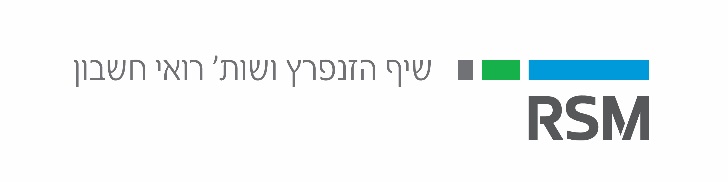 מהו הנכס הנרכש?
רכישת חברת המטרה באמצעות רכישת פעילותה.

רכישת חברת המטרה באמצעות רכישת מניות חברת המטרה מבעלי מניותיה.

השקעה בחברה.

החלפת מניות.
בין רכישת פעילות לרכישת מניות – מבט רוחבי על היבטי המס
בין רכישת פעילות לרכישת מניות – מבט רוחבי על היבטי המס
בין רכישת פעילות לרכישת מניות – מבט רוחבי על היבטי המס
הערות נוספות לגבי רכישת פעילות
נקודות רלוונטיות בקשר לרכישת פעילות

קיומם של הפסדים בחברת המטרה.

הפסדי הון מועברים אצל מוכרי הפעילות.

חוק עידוד התעשיה (מסים), תשכ"ט-1969.

שאלת קיומו של מוניטין בחברת המטרה.

כוונות לעתיד – מיזוג, עסקאות בינחברתיות ופעילויות אחרות.
השקעה בחברת המטרה
האירוע
החברה הרוכשת, מזרימה מזומנים לתוך חברת המטרה כנגד מניות/חוב.
אין אירוע מס במועד ההשקעה.

צורת ההשקעה
השקעה באקוויטי (הון) כנגד מניות או פרמיה.

השקעה כנגד הלוואה – ריביות לפי סעיף 3(י) לפקודה, מחירי העברה 85א' לפקודה (ניכוי במקור).

שטר הון – לא חייב לשאת ריבית לפי סעיף 3(י) לפקודה ולעמוד בהוראות סעיף 85א' לפקודה, אך כפוף לתנאים, שעיקרם:
החברה הרוכשת מחזיקה 25% לפחות ממניות חברת המטרה;
ללא ריבית וה"ה כלל (למעט מטבע מדינת התושבות של מקבל ההלוואה);
לא ניתן לפירעון לפני תום תקופה של 5 שנים;
פירעון ההלוואה נדחה בפני התחייבויות אחרות.
הוצאות מימון או הנה"כ בידי המשקיע
סעיף 18(ג) – ככל שיש הכנסות בעלות שיעורי מס שונים, יש לייחס את ההוצאות לכל סוגי ההכנסה. ככל שלא ניתן לייחס, ינוכה חלק יחסי מההוצאות כנגד ההכנסה המועדפת כיחס ההכנסה המועדפת לכלל הכנסות החברה ואותו שיעור מההוצאה.

התקבלו מספר פסיקות אשר קבעו כי הוצאות אשר קשורות למניות הנרכשות (לרבות השקעה), ייוחסו לדיבידנדים אשר ממילא לא היו חייבים במס בידי חברות (הלכת פישמן בראון, הלכת ארקין).

לא ניתן להוון הוצאות לעלות ההשקעה.
מכירה עם תמורות עתידיות חוזר מ"ה 19/2018
תמורה עתידית ידועה 
הכלל: התמורה לצרכי מס תהא התמורה הכוללת, כלומר סך סכומי התמורות שנקבעו בעסקה. 
חריג: כאשר ניתן ללמוד מתנאי העסקה, כי גלומות בה שתי עסקאות, האחת עסקת מכר והשנייה עסקת אשראי, תפוצל התמורה באופן הבא:

תמורת המכירה - היוון התשלומים העתידי.

הכנסות המימון - ההפרש ‏שבין ‏התשלומים ‏שיתקבלו ‏בפועל, ‏בעת ‏תשלומם ‏על ‏ידי ‏הרוכש,‏ לבין ‏התמורה ‏שחושבה ‏בגין ‏עסקת ‏המכר.

הנטייה לראות בעסקה כעסקה שגלומות בה שתי עסקאות, תגבר במקרים בהם מועד התשלום האחרון בעד התמורה חל שנתיים לפחות לאחר מועד המכירה.
מכירה עם תמורות עתידיות - המשך
סכומים המופקדים בנאמנות להבטחת קיום מצגים

	התמורה לצרכי מס תהא סך סכומי התמורה שנקבעו בעסקה, לרבות אלו שהופקדו בנאמנות. 

ריבית והפרשי הצמדה ככל שיצברו בגין סכומים שהופקדו בנאמנות, החל מיום המכירה ועד למועד שחרורם מהנאמנות לידי המוכר – יסווגו בידי המוכר כהכנסות מימון.
מכירה עם תמורות עתידיות - המשך
תמורות מותנות 
רכיב התמורה המותנית הוא חלק מסך התמורה אשר אינו ודאי (אבני דרך – רווח, אישורים), ו/או חלק מהתמורה שאינו ניתן לכימות ו/או חלק מהתמורה המתקבל לאחר שנים. 
הנישום רשאי לבחור לדווח על רווח ההון בגין רכיב התמורה המותנית כלהלן:
במועד העסקה לא יחושב רכיב התמורה המותנית. עלות המניות תיוחס לתמורה הוודאית.
מועד חישוב המס ותשלומו בגין רכיב התמורה המותנית יידחה למועדי התשלום או למועד בו קיימת ודאות. 
בעתיד - עלות אפס. כלומר כל התמורות יחושבו כרווח.
יום המכירה, יום הרכישה לא ישתנו לעניין קיזוז הפסדים, לינאריות, מס ייסף וכד'.  
מחייב פניה אקטיבית לפקיד השומה לשם הגעה להסדר.
מכירה עם תמורות עתידיות - המשך
החוזר מציין כדוגמה רשימת מקרים בהם יראו תמורות עתידיות כתמורות שאינן טומנות רכיב תמורה מותנית בגינו יוכלו לבקש את הדחייה במועד תשלום המס.
עסקאות בהן תשלום התמורה, כולה או חלקה, נדחה עד לקבלת אישורי רגולטור לעצם ביצוע העסקה (כגון- הרשות להגבלים עסקיים ובנק ישראל).
חלק התמורה אשר העברתו מותנית בהתקיימותו של תנאי שהסבירות להתממשותו הינה קרובה לוודאי.
תמורה בסכום קבוע שנקבע מראש, ואשר תשלומה צפוי ואינו מותנה בדבר, ואולם טרם נקבע עיתוי ביצוע התשלום בפועל.
תמורה התקבלת בשווה כסף (כגון נכס בלתי מוחשי או זכויות בתאגיד), גם כשקיים קושי לאמוד את שווי הנכסים שהתקבלו.
עסקאות בהן סכום התמורה ניתן לאומדן מהימן במועד המכירה, ואולם טרם ניתן להצביע על הסכום המדויק.
מכירה עם תמורות עתידיות - המשך
כאשר התמורה העתידית נקובה במטבע חוץ – התמורה תתורגם לשקלים חדשים לפי שע"ח ביום המכירה. 
חריג - הנישום יכול לבקש מפקיד השומה שחישוב המס יעשה לפי שע"ח במועד קבלת התשלום וזאת בכפוף לתנאים הבאים:
הבקשה תוגש לפקיד השומה לא יאוחר ממועד הדיווח על העסקה בהתאם להוראות סעיף 91(ד) לפקודה;
הבקשה אינה כוללת תמורות שכבר שולמו לנישום ו/או שהגיע מועד תשלומן, אף אם טרם הועברו;
מדובר בעסקת מכירת זכויות בתאגיד שלא גלומה בה עסקת אשראי;
במועד קבלת התמורה העתידית (כולה או חלקה), יוגש על ידי הנישום דיווח מתוקן לרווח ההון בהתאם לשער המט"ח הנקוב ביום קבלת אותה התמורה;
נישום אשר הגיש בקשה זו לא יכול לחזור בו ממנה.
הלכת ג'יטקו (ע"מ 49444-01-03) - שינוי מודל עסקי
ג'יטקו היא חברה ישראלית שעסקה במתן פתרונות בתחום התמיכה הטכנית ופיתחה תוכנה בסיסית ששימשה פלטפורמה לבניית פתרונות.
ג'יטקו העסיקה כ-150 עובדים שמרביתם עסקו במתן שירות ללקוחות ומיעוטם עסקו בפיתוח התוכנה הבסיסית. 
בשנת 2006, רכשה חברת מייקרוסופט (ארה"ב) את מניות החברה, במטרה לשלב את הטכנולוגיה של ג'יטקו במוצרי מייקרוסופט (סינרגיה) תמורת 90 מיליוני דולר.
לאחר רכישת המניות הועברו עובדי ג'יטקו למיקרוסופט ישראל (חברת בת). העובדים המשיכו לתת שרות לג'יטקו על בסיס +Cost .
בשנת 2007 נחתם הסכם בין ג'יטקו לבין מיקרוסופט (ארה"ב) לפיו תמכור החברה את הידע (IP) תמורת 26.6 מיליוני דולר למיקרוסופט.
הלכת ג'יטקו - המשך
עמדת רשות המיסים
החברה נשארה כמעט ללא פעילות ונכסים ולכן יש לראות בהעברת העובדים ובמכירת הידע כמכירת מלוא פעילות החברה. 
שווי הנכסים שנמכרו אמור להיות קרוב לשווי המניות. 

עמדת החברה
העסקה הייתה מכירת ה-IP בלבד והתמורה שדווחה בגין עסקת הנכסים משקפת את שווי השוק של הנכס הנמכר.
כחלק מהתמורה, שילמה מייקרוסופט עבור היכולת לבצע סינרגיה פנימית עם הטכנולוגיה של ג'יטקו, ובנוסף נשארה פעילות בחברה בקשר להסכמים קיימים.
הלכת ג'יטקו - המשך
פסיקת בית המשפט
הוראות סעיף 85א לפקודה, העוסקות במחירי העברה בעסקאות בינלאומיות בין צדדים קשורים, קובעות כי עסקה בין צדדים קשורים תעשה לפי תנאי שוק. שווי הפעילות לא "מתאייד" בחיסול הפעילות ולכן יש למסות את מכירת מלוא הפעילות ולא רק את מכירת ה-IP , וזאת בהתבסס על התמורה ברכישת המניות.
בין יתר הנכסים אשר יצאו מהחברה קיימות פעילויות המו"פ והשיווק אשר הועברו לחברה האחות. עובדים אינם נכס מבחינה משפטית אך מבחינת כלכלית היכולת להעבירם כמקשה אחת מהווה נכס (בהערכת השווי של רכישת המניות ניתן שווי לעובדים).
התמורה בגין רכישת המניות משקפת שווי שוק של המניות שכן מייקרוסופט לא הייתה משלמת מחיר גבוה ממחיר השוק ולכן אלא אם יוכח כי בידי רוכשים אחרים היה מתקבל סכום נמוך משהתקבל ממייקרוסופט, יראו ברכישת המניות של מייקרוסופט כמשקפת שווי שוק.
מוניטין
מוניטין -
המוניטין מבטא את מכלול היתרונות שנצברו לעסק בשל תכונותיו, מיקומו, שמו הטוב, דימויו, איכות השירותים שהוא מציע ואיכות המוצרים שהוא מספק. העסק, בעל המוניטין, משמר את הרגלם של לקוחותיו לשוב ולפקוד אותו.
בעיני הרוכש
ניתן להפחית בשיעור של 10% למעט רכישה מקרוב - אלא אם שוכנע פקיד השומה שהרכישה הייתה חיונית לצורך ייצור הכנסה ונעשתה בתום לב ומטעמים עסקיים בלבד.
 בעיני המוכר
יחיד יהיה חייב במס בשיעור שלא יעלה על 25%
מכירת מוניטין – הלכות בולטות
ע"א 7493/98 הלכת שלמה שרון
 
ניתן למכור או להעביר מוניטין, שאינם גלומים בעסק אלא בתכונותיו האישיות של בעל העסק.
ניתן למכור את תיקי הלקוחות כמוניטין.
על מנת שתתקיים העברה של מוניטין, נדרש כי ימצאו סממנים נוספים כדוגמת העברת מרשם הלקוחות, קיומה של תניית אי תחרות.
בפרשת שלמה שרון, הוא הצליח להוכיח כי הלקוחות זיהו עצמם עמו ולא עם החברה, שבמסגרתה פעל. על כן יש לראותו כמי שמכר מוניטין.
מכירת מוניטין – הלכות בולטות
ע"מ 35177-10 הלכת ריזמן
ריזמן יסד את חברת אזימוט בשנת 1986 כחברה משפחתית, שעסקה בפיתוח, ייצור, שיווק ומכירה של מערכות להרכשת מטרות ניווט לוויין, אלקטרו-אופטיקה, ותקשורת נתונים המיועדים לשימוש צבאי ואזרחי. 
ריזמן החזיק במישרין ובעקיפין בכ-56% ממניותיה של אזימוט.
בינואר 2010 נחתם הסכם המכירה בין אלביט מערכות לבין אזימוט. במסגרת העסקה, התחייב ריזמן שלא להתחרות בחברה במשך ארבע שנים וכן להעמיד את המוניטין שלו בתחומי העיסוק של אזימוט לרשות החברה הממוזגת (התחייבות ללא הגבלת זמן).
מכירת מוניטין – הלכות בולטות
ע"מ 35177-10 הלכת ריזמן - המשך
השאלה שעמדה על הפרק:
בית המשפט דן בין היתר בשאלה האם יש לייחס את מלוא התמורה למכירת מניות או שיש לראות את התמורה ככזו שחלקה שולם בגין המוניטין האישי של ריזמן?
פסיקת בית המשפט
אכן נמכר המוניטין האישי של ריזמן שכן התקיימו סממנים של מכירת מוניטין כגון: הסכם אי תחרות, העברת חוג לקוחות ומכירת העסק כ"עסק חי". 
בעל מניות יכול למכור את המוניטין האישי, אשר ניתן להעברה יחד עם מכירת
     	העסק. בעל המניות לא מוותר על תכונותיו האישיות אשר גרמו ליצירת המוניטין     
     אלא על היכולת שלו להמשיך להפיק מהן בעתיד הנאה כלכלית.
מכירת מוניטין – הלכות נוספות
ע"א 749/13 הלכת תדיראן 
החברה העבירה לחברת הבת פעילות במסגרת שינוי מבנה במסגרתו נקבע כי לחברת הבת
       תהיה זכות שימוש בלבד בשם המסחרי ובלוגו.
לאחר 3 שנים ממועד העברת הפעילות, מכרה החברה את מניות החברה הבת, את זכות השימוש בשם המסחרי והלוגו ותניית אי תחרות.
הסוגיה - מהו הנכס הנמכר? והאם הנכס הנמכר כולל מוניטין או לאו?

בית המשפט העליון:
בתנאים מסוימים סימן מסחרי, שם ולוגו מהווים כלי קיבול לנכס מוניטין ואמצעי להגן עליו.
אי תחרות מהווה סממן למכירת מוניטין.
במסגרת שינוי המבנה לא נמכר המוניטין, מדובר ב"העברה בתוך המשפחה" בה החברה לא נפרדה מהמוניטין.
לאור האמור, בית המשפט העליון קבע כי נמכר גם מוניטין.
מכירת מוניטין – הלכות נוספות
ע"א 3136/17 הלכת פליינג קרגו
בעבר, החברה העבירה לחברת הבת פעילות במסגרת שינוי מבנה במסגרתו נקבע כי לא הועבר מוניטין של החברה.
מספר שנים לאחר מכן, מכרה החברה את מניות חברת הבת תמורת 2% ממחיר המכירה ומיד ולאחר מכן רכשה חברת הבת את המוניטין של חברת האם תמורת 98% ממחיר המכירה.
הסוגיה – מהו הנכס הנמכר? והאם הנכס הנמכר כולל מוניטין או לאו?

בית המשפט העליון:
הנמכר כולל גם מוניטין אשר לא הועבר במסגרת העברת הפעילות.
חלק מהמוניטין יכול להיות צמוד לעסק וחלקו לבעל המניות.
יחד עם זאת, חלוקת התמורה בין המניות למוניטין לא התקבלה.
דיבידנד מרווחי שערוך ערב עסקת מכר
ע"א 750/16 הלכת בן ציון סעדטמנד 
חברה שערכה את המקרקעין שבבעלותה, וחילקה דיבידנד מרווחי שערוך בסך 12.6 מיליון ₪ אשר מומנו בהלוואה. 
מיד לאחר מכן נמכרה החברה תמורת 2 מיליון ₪ כאשר הרוכשת שילמה את ההלוואה שנלקחה לצורך חלוקת הדיבידנד.

בית המשפט העליון:
עסקה מלאכותית.
 לא הוכחה יסודיות הטעם המסחרי לעסקה.
החברה הרוכשת לא רכשה חברה "רזה" אלא חברה עם חוב לבנק.
חובת הדיווח על פעולות החייבות בדיווח, קבלת חו"ד ונקיטת עמדה חייבת בדיווח
חובת הדיווח על פעולות החייבות בדיווח תכנוני מס אגרסיבים– טופס 1213

	תקנות מס הכנסה (תכנון מס החייב בדיווח), התשס"ז-2006, ותקנות מס ערך מוסף (תכנון מס החייב בדיווח), התשס"ז-2006, כוללות רשימה של תכנוני מס החייבים בדיווח. אי דיווח על אחת מהפעולות הכלולות ברשימה זו ייחשב עבירה פלילית בהתאם להוראות הפקודה ולהוראות חוק מס ערך מוסף.
	כמו כן, במקרים בהם יימצא, כי נקיטה באחת הפעולות המנויות ברשימה הביאה להפחתת מס בלתי מוצדקת או במקרים בהם נישום לא דיווח על אחת מהפעולות האמורות, אזי יוטל על הנישום קנס גירעון מיוחד בשיעור של 30% מגובה המס שנחסך, וזאת בנוסף לתשלום המס בו חייב הנישום.
חובת הדיווח על פעולות החייבות בדיווח, קבלת חו"ד ונקיטת עמדה חייבת בדיווח
חובת הדיווח על קבלת חוות דעת
קיימת חובת דיווח בשל קבלת חוות דעת שלהלן:
חוות דעת ששכר הטרחה בעדה תלוי בסכום יתרון המס שייווצר למקבל חוות הדעת (שכר טרחה מוגדר כסכום של 100 אלף ₪ לפחות). 
חוות דעת מדף –כוללת בעיקרה תוכן אחיד באותו נושא שניתנה לשלושה אנשים לפחות בתוך תקופה של שנתיים או חוות דעת שנותן חוות הדעת הוא שהציע אותה למקבל מיוזמתו והמקבל חויב בחובת סודיות לגבי תוכנה או חלקה.
משמעות אי דיווח על קבלת חוות דעת כאי הגשת דוח, על כל המשתמע מכך.
הסעיף חל על חברה או יחיד שהכנסתם (ללא רווחי הון) בשנת המס עולה על 3 מיליון ₪ או יחיד או חברה אשר נבע להם רווח הון, בשנת המס, העולה על 1.5 מיליון ₪ ובלבד שחוות הדעת ניתנה בקשר לרווח ההון.
חובת הדיווח על פעולות החייבות בדיווח, קבלת חו"ד ונקיטת עמדה חייבת בדיווח
דיווח על עמדה חייבת בדיווח
	מס הכנסה – יש לדווח על עמדה העומדת בניגוד לאחת מן העמדות שפורסמו ע"י רשות המסים עד תום שנת המס שבה מוגש הדוח, ואשר יתרון המס הנובע ממנה עולה על 5 מיליון ₪ באותה שנת מס או על 10 מיליון ₪ במהלך 4 שנות מס לכל היותר. חסכון במס לרבות קיזוז הפסד. 
מע"מ ומכס – נדרש לדווח על עמדה העומדת בניגוד לעמדה שפרסמה רשות המסים בשנה החולפת, ואשר יתרון המס הנובע ממנה עולה על 2 מיליון ₪ בשנה או על 5 מיליון ₪ במהלך ארבע שנים לכל היותר. אי דיווח על עמדה חייבת בדיווח כאמור, שקול לאי הגשת דוח על כל המשתמע מכך.
רשות המסים רשאית לפרסם עד 50 עמדות נוספות בשנה.
לאור עמדתה של רשות המסים בכל הנוגע לנקיטת הליכים פליליים, מומלץ לשקול מתן גילוי גם במקרים של נקיטת עמדות (פוזיציות) שאינן כלולות במסגרת חובות הדיווח המפורטות לעיל.
עמדות חייבות בדיווח
עמדה חייבת בדיווח 51/2017 - חובת הדיווח על עסקאות בשיטת Cost+
בחברות המדווחות בשיטת כיסוי עלויות בתוספת מרווח (Cost+) בעסקה בינלאומית (במקרים רבים מתרחשת בעסקאות בינלאומיות בין צדדים קשורים), יש לכלול הכנסות לפי שיטת כיסוי עלויות בתוספת מרווח גם בגין עלויות מבוססות אופציות וכן יש לכלול בבסיס כיסוי העלויות גם הוצאות שתואמו בדוח ההתאמה למס, או שלא נדרשו בדוח הכספי, ושהיו צריכות להידרש בהתאם לכללי חשבונאות מקובלים.
עמדות חייבות בדיווח
עמדה מס' 01/2016 - דיבידנד שמקורו ברווחי שערוך
חברה שלה הכנסה מדיבידנד שמקורו ברווחי שיערוך בחברה המחלקת, יהא הדיבידנד חייב במס בהתאם להוראות סעיף 126(א) לפקודה, ולא יחול בגינו האמור בסעיף 126(ב) לפקודה. 
לעניין זה, דיבידנד ייחשב שמקורו ברווחי שיערוך כאשר החברה המחלקת לא היתה עומדת במבחן הרווח כאמור בסעיף 302 לחוק החברות אילולא היו לה רווחי שיערוך בדוח הכספי. לאחר השלמת תקנות לעניין הגדרת "רווחי שיערוך" מכח סעיף 100א1 לפקודה, עמדה זו, תחול לגבי כל חלוקת דיבידנד למעט דיבידנד שחלות לגביו הוראות הסעיף כאמור.
"רווחי שיערוך" רווחים שלא נתחייבו במס שנכללו בדוח הכספי של החברה המחלקת ושמקורם אינו - ב"הכנסה" כהגדרתה בסעיף 1 לפקודה, לרבות הכנסות שטרם הוכרו לצורכי מס בשל דיווח על בסיס מזומן.
"דוח כספי" דוחות כספיים הנערכים בהתאם לכללי חשבונאות מקובלים שעל פיהם נקבע "מבחן - הרווח" בהתאם לסעיף 302(א) לחוק החברות, התשנ"ט- 1999.
עמדות חייבות בדיווח
עמדה מס' 03/2016 - ניכוי בעד פחת
הפחתות או ניכוי בעד פחת בגין נכסים בהתאם להוראות סעיף 17 (8) לפקודה יהיו בהתאם לדין הספציפי בגין אותו הנכס. לא יותר ניכוי בעד פחת בשיעור השונה מהקבוע בדין בשל אותו הנכס. כמו כן, במקום בו לא נקבע שיעור פחת בדין בשל אותו נכס, לא יותר ניכוי בעד פחת בגין הנכס. למען הסר ספק, קביעת סיווג הנכס לצורך הפחתתו תהא בהתאם למבחן השכל הישר והאדם הסביר.
נקודות למחשבה:
פחת נכסים בלתי מוחשיים כגון קשרי לקוחות ובסיס לקוחות האם מהווים מוניטין? 
פוזיציות על הפחתת ידע בחברה לא תעשייתית.
הצעת חקיקה שהועלתה בדבר הפחתת נכסים בלתי מוחשיים ל-20 שנה.
עמדות חייבות בדיווח
עמדה מס' 04/2016 - זקיפת שווי שימוש ברכב
זקיפת שווי שימוש ברכב תבוצע בהתאם לתקנות מס הכנסה (שווי השימוש ברכב), התשמ"ז- 1987. זקיפת השווי תבוצע על פי החישוב הקבוע בתקנות כאמור ולא תתאפשר זקיפה בסכום שונה מהאמור בהן.
נקודות למחשבה:
ניתנו מספר פסקי דין כגון עריית נהרייה (עמ"ה 827/06) ועריית מעלה אדומים (עמ"ה 131/08) אשר מציגים כי שיעור ההוצאה המוכרת הינה חזקה הניתנת לסתירה אך לשם כך יש להעמיד נטל ראייה משמעותי.
ב 25 בינואר, 2016 הוציאה רשות המיסים חוזר לפקידי השומה ולמייצגים כי הדרך לחישוב הוצאות הרכב וקביעת שווי השימוש הינם אך ורק על פי תקנות מס הכנסה. 
ככל הנראה, בשל מהותיות הרוב הגדול של הלקוחות לא יאלצו לדווח על עמדה זו.
פס"ד חכם אור-זך עורכי דין (ע"מ 11574-06-17, חכם את אור-זך – עורכי דין נ' פקיד שומה עכו, ניתן ביום 7.4.2018), בפני בית המשפט המחוזי בחיפה, אשר שוב דחה טענות המצדיקות סטייה משווי הרכב מהאמור בתקנות שווי הרכב.
עמדות חייבות בדיווח
עמדה מס' 07/2016 - הימצאות אישור לטובת תביעת הטבות
כל מקום בו נישום תבע ניכוי או הטבת מס המחייבת המצאת אישור מצד ג' (כגון: אישור המדען הראשי לצורך ניכוי הוצאות מו"פ, אישור המדען הראשי לתביעת הטבות מס בגין מתן שירותי מו"פ תעשייתיים לתושב חוץ, אישור המדען הראשי בדבר קיומו של "ידע" כמשמעותו בסעיף 51 לחוק עידוד, אישור המפעל האחר בדבר מכירות רכיב במוצר אחר לעניין יישום תקנות לעידוד השקעות הון (תנאים שבהתקיימם יראו במפעל המוכר רכיב למפעל אחר, מפעל זכאי להטבה), התשס"ז- 2007 וכיוצ"ב) - לא נמצא בידיו האישור עם הגשת דוח המס, לא יהא זכאי לניכוי או להטבה כאמור.
נקודות למחשבה:
בפרקטיקה במרבית המקרים אין אישור עם הגשת דוח המס – האם מרמז על שינוי גישה במס הכנסה שיקשו על הגשת דוחות מתקנים?
האם הגשת הדוח המתקן תמנה מחדש את מרוץ ההתיישנות.
עמדות חייבות בדיווח
עמדה מס' 14/2016 – תקרת מסי חוץ
לצורך חישוב תקרת הזיכוי בחישוב מסי החוץ שניתן להכיר בישראל, יש לקחת את שיעור המס הנמוך מבין שיעור המס הקבוע בדין הפנימי או באמנה, אך בכל מקרה לא יותר מסכום מסי החוץ ששולם בפועל.
מתן הזיכוי ייעשה בהתאם לעקרונות הבאים:
מסים חוץ ששולמו מעבר לתקרה האמורה הינם בבחינת "מס התנדבותי" ואינם ניתנים לזיכוי כמסי חוץ ואף אינם ניתנים להעברה לשנים הבאות.
יובהר כי במקרים בהם קיימת בדין הפנימי הזר הוראה לפיה קיימת אפשרות לנישום לבחור שלא יחול לגביו פטור ממס במדינה האחרת, אין לראות בתשלום המס הזר כ"מס התנדבותי", ובלבד ששיעור המס לא יעלה על השיעור הקבוע באמנה ושהבחירה תהיה עקבית.
מסי חוץ ששולמו בפועל יכללו מסי חוץ ששולמו ואשר לא יתכן שיוחזרו למשלם במדינה הזרה בדרך כלשהי (לדוגמא- זכאות לקבל החזר בהתאם לשיטת “Carry-back” הנהוגה במדינות שונות).
עמדות חייבות בדיווח
עמדה מס' 15/2016 – מסי חוץ מוחזרים
במקרים בהם נעשה בחו"ל קיזוז הפסדים לאחור ("Carry Back") בשנת המס בה זכאי הנישום להחזר, יש להגיש בישראל דוח מתקן בגין השנה שבה נדרש זיכוי בגין המס בטרם ההחזר, בהתאם למועדים הנדרשים בסעיף 210 לפקודה.
פס"ד אלון דלק USA
עמדות חייבות בדיווח
עמדה מס' 25/2016 - תשלומים של תושב ישראל באמצעות סניף או חשבון בנק מחוץ לישראל
על משלם תושב ישראל באמצעות סניף מחוץ לישראל ו/או חשבון בנק מחוץ לישראל, חלות כל הוראות פקודת מס הכנסה ותקנותיה לעניין חובת ניכוי מס במקור מתשלומים לתושבי חוץ ולתושבי ישראל. לדוגמה, במקרה בו חברה תושבת ישראל משלמת תשלום לצד ג' באמצעות חשבון בנק מחוץ לישראל, עליה ליישם את הוראות ניכוי מס במקור כדין.
נקודות למחשבה:
האם חובת הדיווח חלה מקום בו התשלום מבוצע על ידי חברה קשורה בחו"ל?
האם בעת העברת תשלום בסכום של 10 מיליון יש חובה?
והאם בעת העברת תשלום בסכום של 15 מיליון יש חובה?
בכל מקרה יש לפנות לצוות המס לבחון האם בכלל מדובר בשירות החייב בניכוי מס במקור.
עמדות חייבות בדיווח
עמדה מס' 26/2016 – חישוב הכנסה חייבת של תושב חוץ בישראל לפי דיני המס בישראל
חישוב ההכנסה החייבת של מוסד קבע בישראל או חישוב ההכנסה החייבת של תושב חוץ, שאינו תושב מדינת אמנה, המקיים פעילות מניבת הכנסה בישראל כמשמעותה בסעיף 4א(א)(1) לפקודה, יבוצע בהתאם להוראות דיני המס בישראל. 
עמדה מס' 27/2016 – הכנסות זרות של תושב ישראל יחושבו לפי הוראות פקודת מס הכנסה
חישוב ההכנסה החייבת בגין הכנסה שהופקה מחוץ לישראל על-ידי תושב ישראל, יעשה לפי הוראות פקודת מס הכנסה (כלומר, בהתאם לדיני המס בישראל). נוקט העמדה החייב בדיווח יהיה תושב ישראל המפיק הכנסה מחוץ לישראל. יובהר כי לעניין סעיף זה, חובת הדיווח על מי שנוקט בעמדה שונה תחול על תושב ישראל שמפיק הכנסה מחוץ לישראל במישרין או באמצעות ישות שהוא מחזיק, במישרין או בעקיפין מעל 10% מאמצעי השליטה בה. יתרון המס יהיה ההפרש בין חבות המס של תושב ישראל לפי עמדה זו לבין חבות המס הנובעת מעמדתו של אותו תושב ישראל.
עמדות חייבות בדיווח
עמדה מס' 28/2016 - קיזוז הפסד במקום בו ניתן לנצל הטבה אחרת, כגון זיכוי ממסי חוץ
במקרה בו ניתן לקזז הפסדים ברי קיזוז כנגד הכנסה של תושב ישראל, יש לקזז את ההפסדים כאמור ולא ניתן לדחות אותם לשנים העוקבות, למעט אותם מקרים חריגים שמאפשרת הפקודה במפורש, גם אם קיזוז כאמור ימנע ניצול הטבה אחרת, כדוגמת זיכוי ממסי חוץ. קרי, כאשר קיים הפסד בר קיזוז בישראל והכנסה חייבת מחו"ל, כללי קיזוז ההפסדים בפקודה מחייבים קיזוז קודם לכללי הזיכויים.
עמדות חייבות בדיווח
עמדה מס' 32/2017 – מיסוי "מטבעות וירטואליים" 
הגדרת נכס בסעיף 88 לפקודת מס הכנסה כוללת כל רכוש, בין אם מדובר בנכס מוחשי ובין אם מדובר בנכס לא מוחשי. "מטבע וירטואלי" (כדוגמת ביטקוין, אטריום וכיוצא באלו), הקרוי גם "אמצעי תשלום מבוזר", הינו רכושו של אדם המחזיק בו, ומשכך הוא נכלל בהגדרת "נכס" בסעיף 88 לפקודה. בהתאם לכך, מכירת "מטבע וירטואלי" מהווה אירוע מס החייב במס על פי הוראות חלק ה' לפקודת מס הכנסה (רווח הון). אם פעילות מכירת "מטבעות וירטואליים" מגיעה לכדי "עסק", הרי שההכנסות ממכירת "המטבעות הדיגיטליים" חייבות במס מכוח חלק ב' לפקודה. 
בנוסף, "מבטע וירטואלי" אינו מהווה מטבע או מטבע חוץ כהגדרתם בחוק בנק ישראל, התשמ"ה – 1985. בהתאם לכך, ולמען הסר ספק, ההפרש בין התמורה במכירה לבין עלות הרכישה לא יחשב כהפרשי הצמדה ו/או כהפרשי שער.
עמדות חייבות בדיווח
עמדה מס' 42/2017 – רכישה עצמית של מניות – סיווג העסקה
במקרה של רכישה עצמית של מניות החברה, יראו את סכום הרכישה כדיבידנד שחולק לבעלי המניות בחברה הרוכשת, גם לגבי בעלי המניות שלא מכרו את מניותיהם במסגרת הרכישה העצמית.
הדיווח על עמדה זו יחול רק לגבי בעלי מניות ששיעור החזקתם בחברה עלה לאחר הרכישה העצמית של המניות. כמו כן, הדיווח לא יחול במקרה שהרכישה בוצעה שלא מרווחי החברה כמשמעותם בסעיף 302  לחוק החברות, התשנ"ט-1999(להלן - "חוק החברות") וחלו לגביה הוראות סעיף 303 לחוק החברות.
רכישה עצמית של מניות החברה - "רכישה" בהתאם לחלופת הרכישה בהגדרת חלוקה בסעיף 1 בחוק החברות.
עמדות חייבות בדיווח
עמדה מס' 43/2017 – "מניות פנטום" אינן נכנסות לגדרי סעיף 102 
אין לראות במניות פנטום או תגמול דומה, כנכנסים למישור של תגמול מבוסס הון ולגדרי סעיף 102 לפקודה, כי אם תגמול מבוסס מזומן אשר ניתן כהטבה במסגרת יחסי עובד/נותן שירותים (להלן בעמדה זו שניהם יחד וכל אחד לחוד: "עובד")- מעביד/מקבל שירותים (להלן בעמדה זו שניהם יחד וכל אחד לחוד: "מעביד") ואשר ההכנסות הנובעות הימנו תסווגנה כהכנסה לפי סעיף 2(1 )או כהכנסת עבודה לפי סעיף 2(2 )לפקודה, כבונוס/מענק הצלחה לעובד בקרות האירוע המזכה.
הדיווח על העמדה יחול הן על החברה אשר העניקה את הזכויות לעובד והן על העובד, וזאת בעת קבלת התגמול בפועל.
לעניין זה, תכנית להענקת מניות פנטום (לרבות זכות לרכישת מניות) הינה חוזה בין המעביד לעובד אשר במסגרתו המעביד מעניק לעובד חלק מההטבות הגלומות בתכנית תגמול מבוססת הון מבלי להקצות מניות או אופציות בפועל, אלא על ידי הקצאה של מכשיר שידוע כ"מניות פנטום". המדובר למעשה בצורה של תגמול נדחה, במסגרתו מבטיח המעביד לתגמל את העובד במזומן בהתבסס על שווי מניות החברה, ביצועיה או כל מדד אחר המוסכם על שני הצדדים. העובד מתוגמל מבלי להיות חשוף לעלות ולסיכון הקשורים בבעלות על מניות. כאשר מגיע המועד למימוש זכותו של המשתתף, בהתאם לתנאי התכנית, או כאשר פורש המשתתף מעבודתו, הוא מקבל סכום השווה לעליית שוויו של המדד הקובע, החל מן היום בו נהייה זכאי למניות הפנטום, ובנוסף לעיתים מקבל הוא סכום בגובה דיבידנד למנייה שהוכרז, אם הוכרז, על פי מספר מניות הפנטום שבבעלותו ("שווה דיבידנד").
חשיבות היבטי המס לדירקטורים
מעבר לשיקולים כלכליים כאלה ואחרים, ראינו שלכל עסקה יכולות להיות גם השלכות מס מסוימות שיש לקחת בחשבון בטרם ביצוע העסקה;
למבנה העסקה יש השלכות מס וחשוב להכיר "מוקשים" אפשריים בדרך;
לנהל סיכונים – המעבדה (הרעיון התיאורטי) מול העולם האמיתי (הוראות אנטי תכנוניות וניסיונות רשויות המס לסכל מבני מס מלאכותיים);
אחריות וחובה – כלפי החברה, המשקיעים, רשויות החוק – כלכלית, אזרחית ופלילית.
QUESTIONS 
AND ANSWERS?
.
צור קשר
THANK YOU FOR YOUR TIME AND ATTENTION